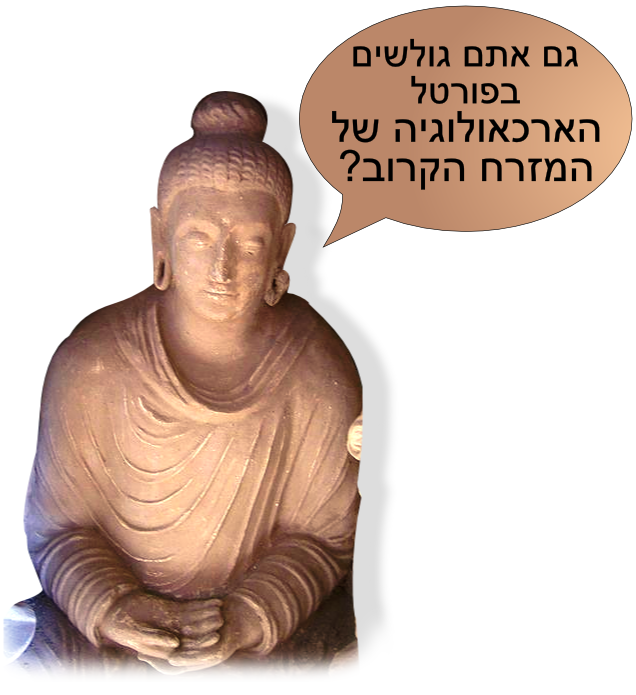 "הכל מתחיל מבפנים"
אלמנטים ניו אייג'יים בפרסומות של הזרם המרכזי בישראל
ד"ר מריאנה רוח-מדבר
פרופ' נורית זיידמן
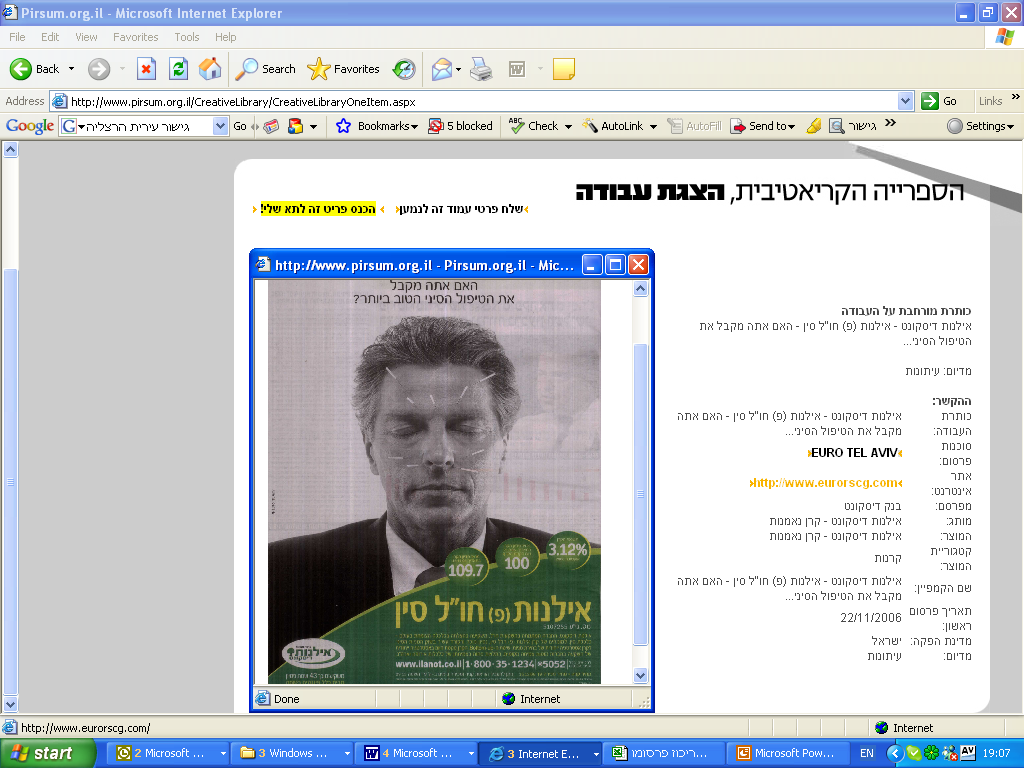 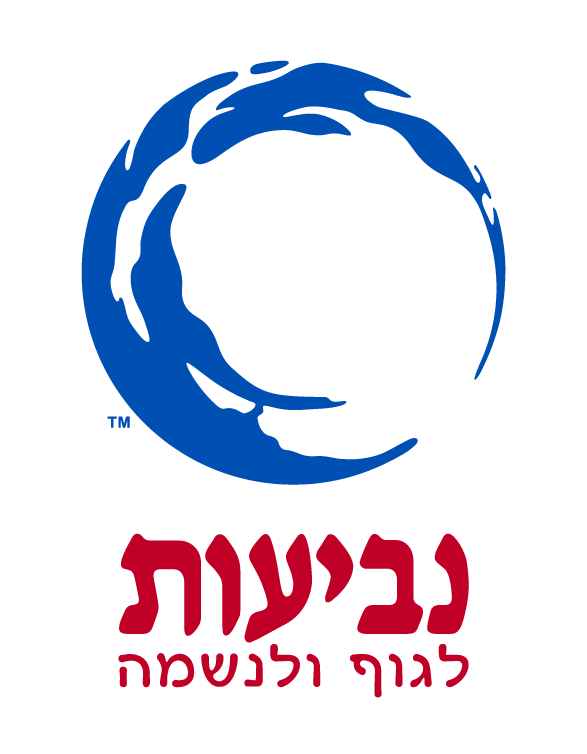 ניכוס של אלמנטים ניו אייג'יים 
על ידי פרסומות של הזרם המרכזי בישראל
באילו אופנים ולאילו מטרות 
עושים בזרם המרכזי 
שימוש בניו אייג'?
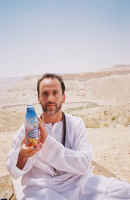 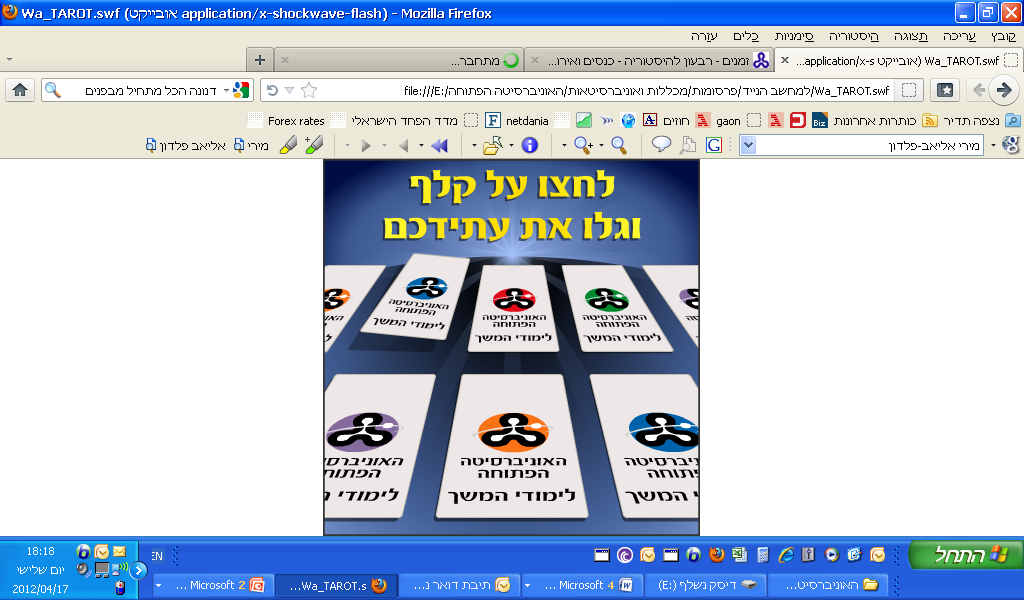 התקבלות הניו אייג' 
בזרם המרכזי בחברה מערבית
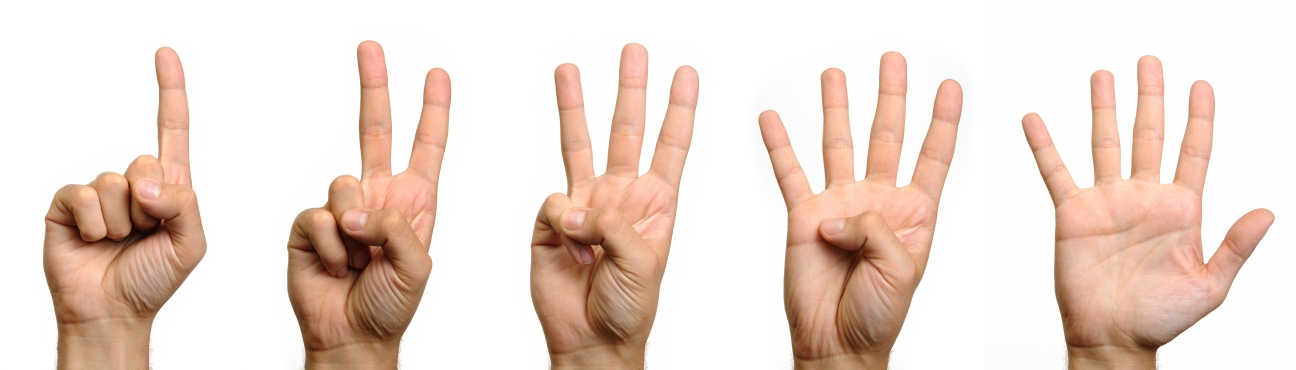 ניו אייג' והזרם המרכזי
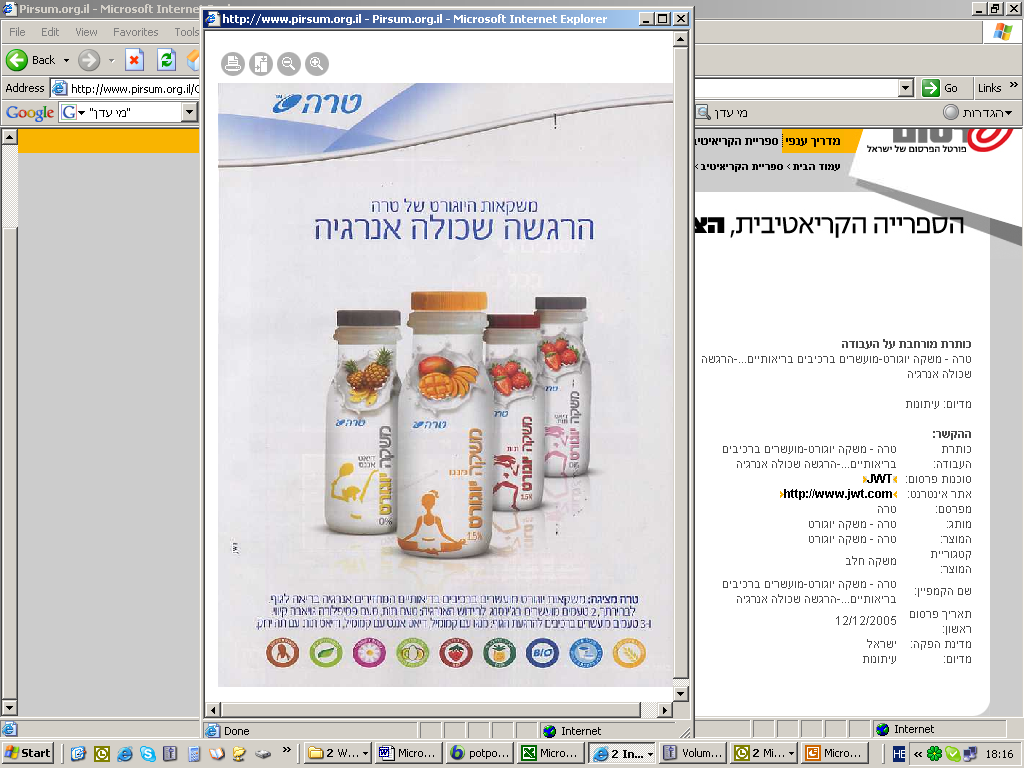 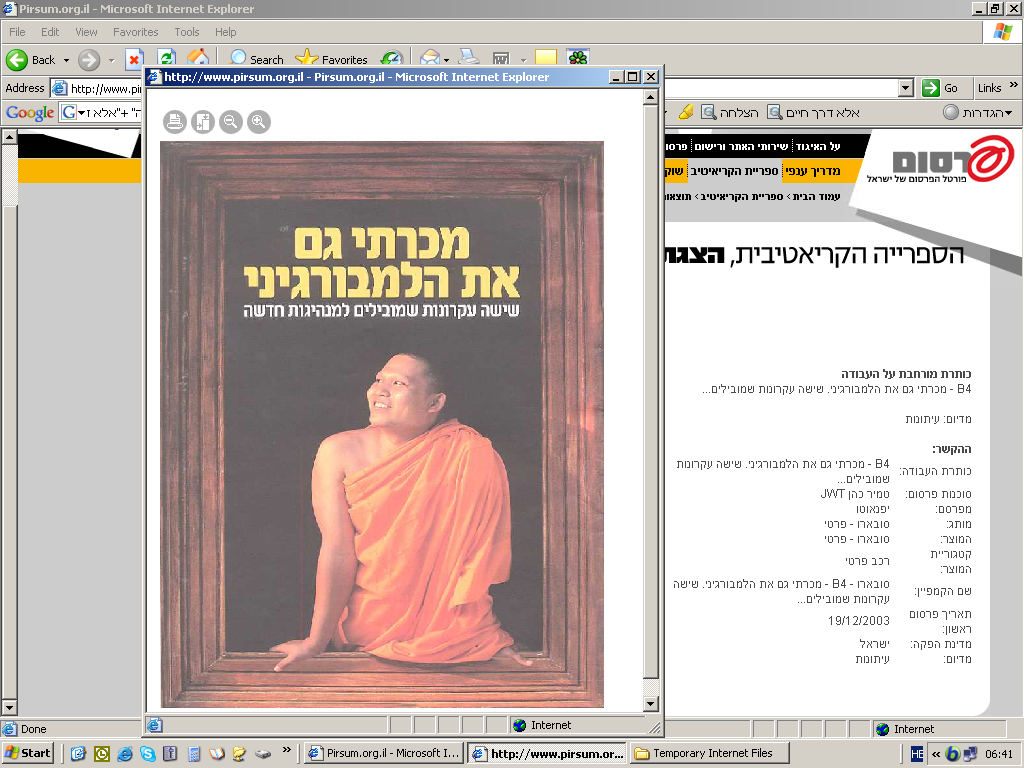 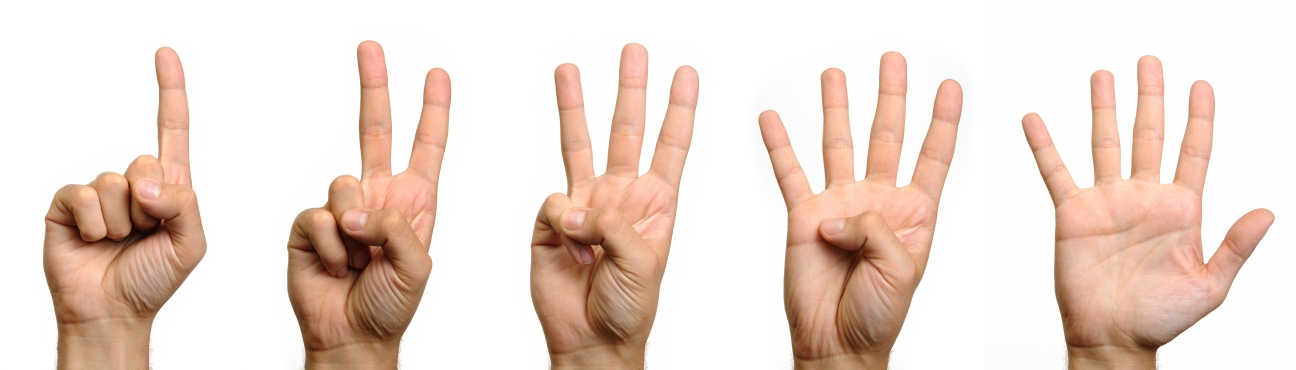 היחס בין תרבות לפרסומת
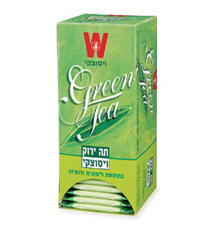 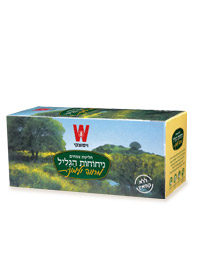 שיטת המחקר
מיון לקטגוריות מוצר
בדיקת אינטנסיביות השימוש בנ"א
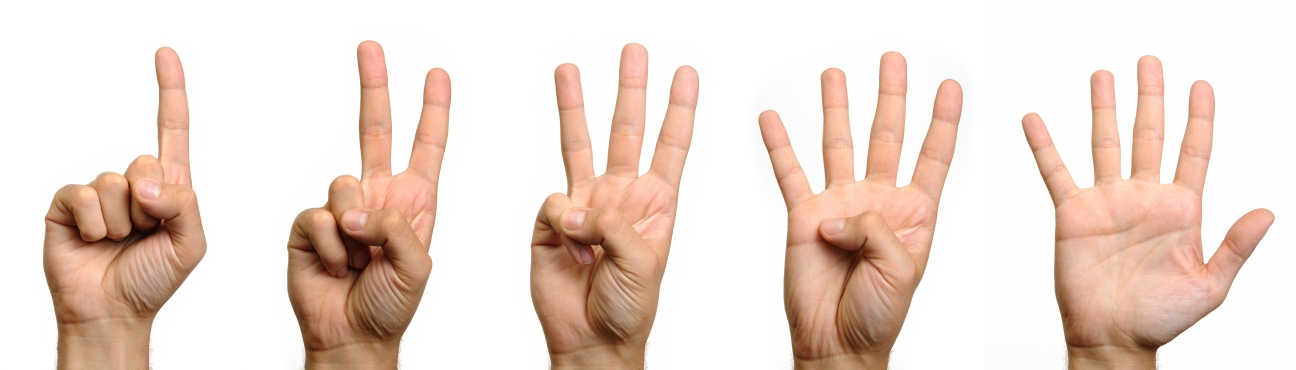 ניכוס ישיר
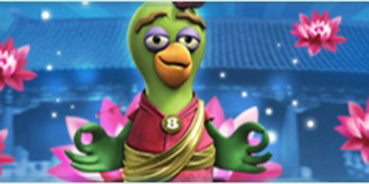 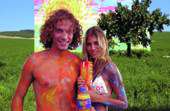 גימיק בלבד
מסמן שלילי
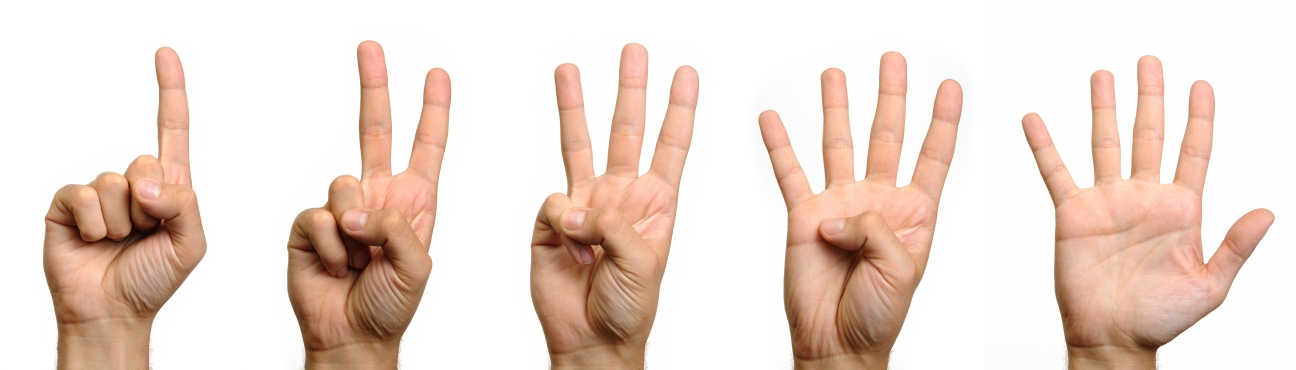 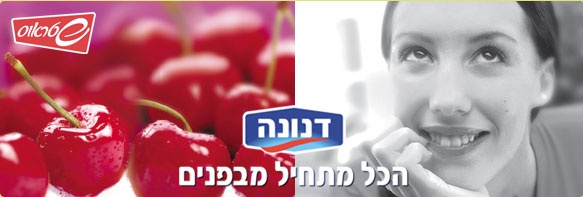 ערכים רוחניים-הומניסטיים
אלמנטים פרטיקולריים של הנ"א
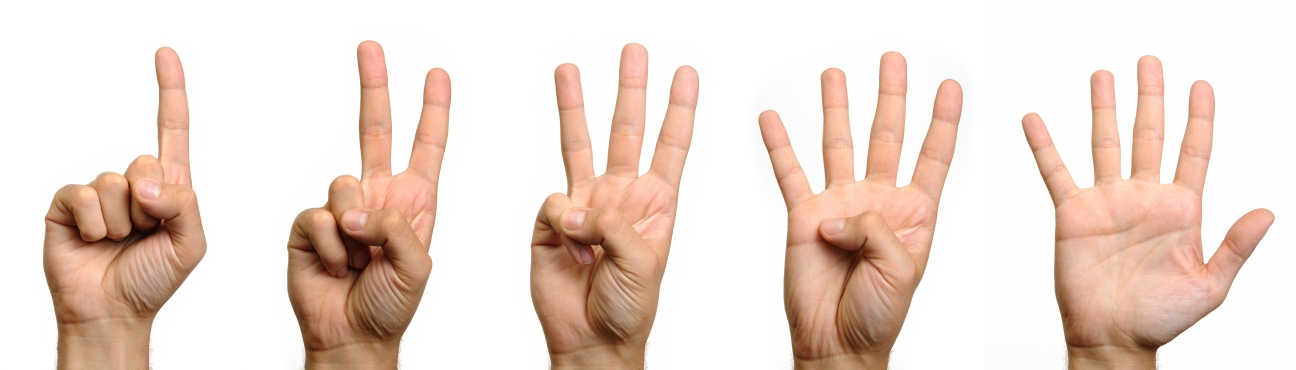 רענון תדמית
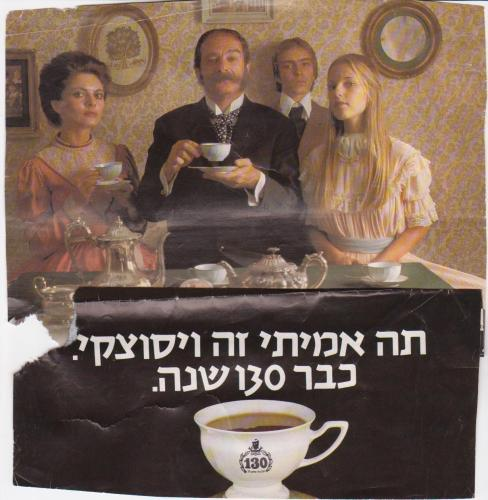 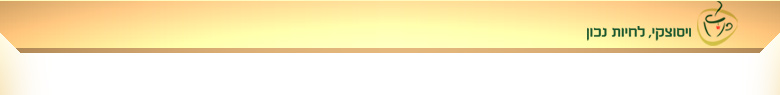 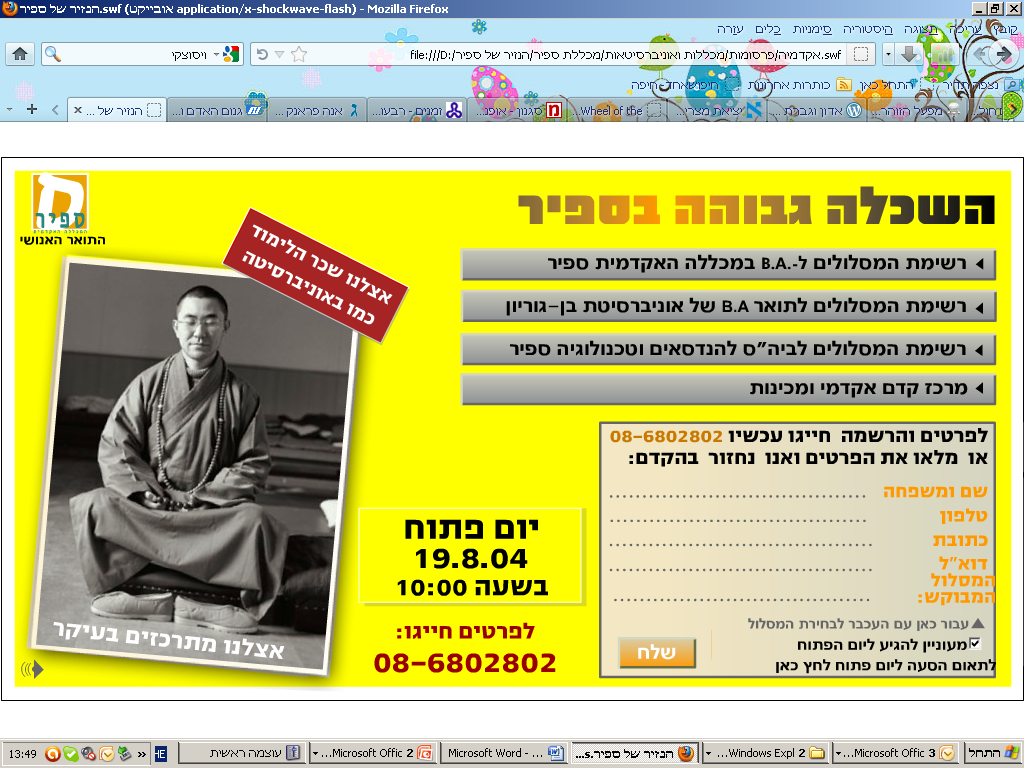 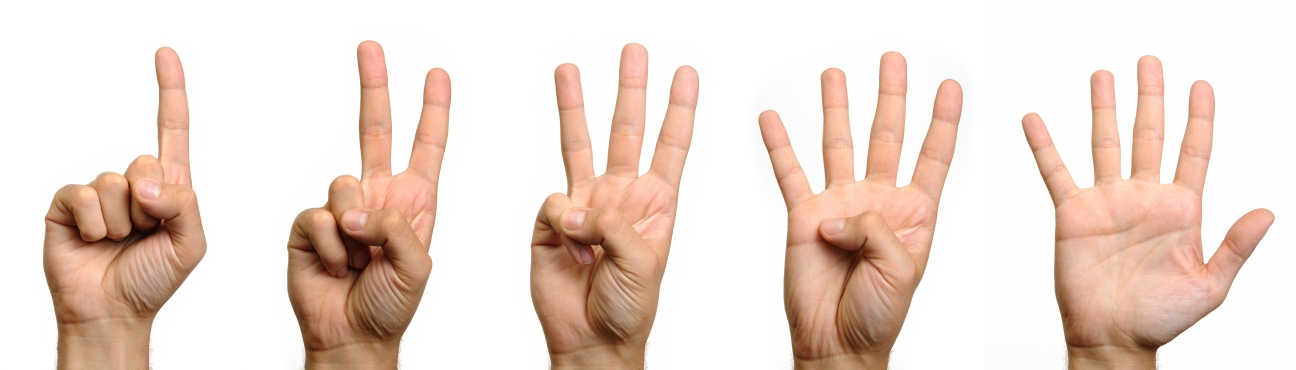 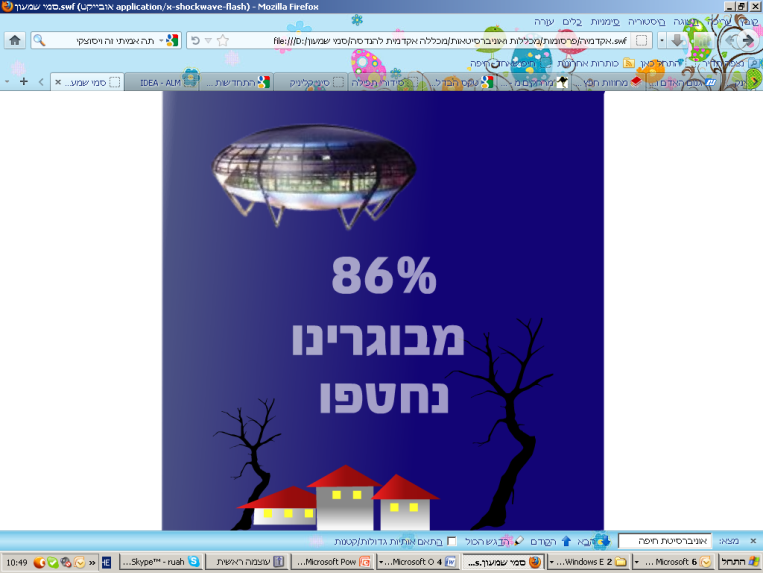 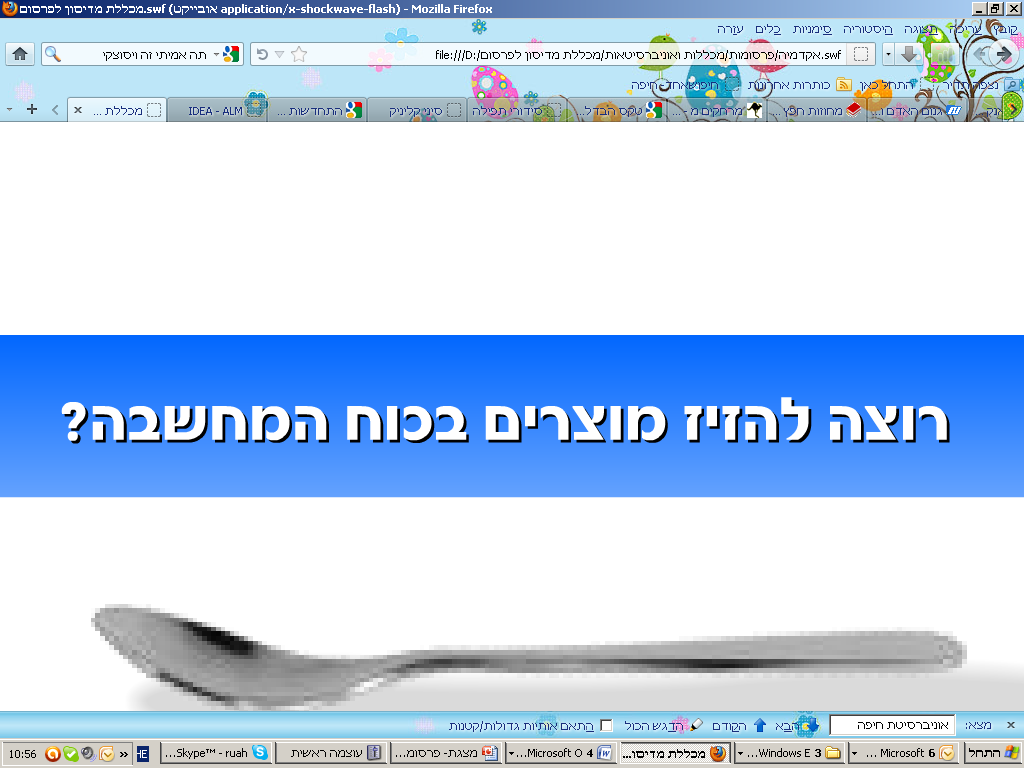 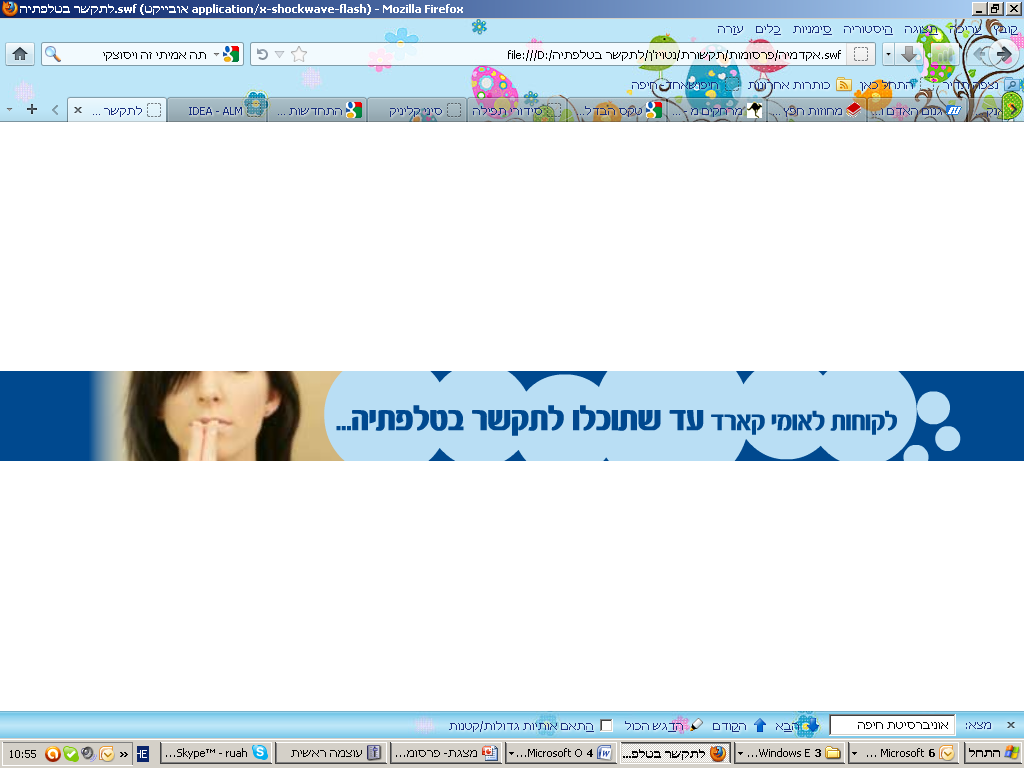 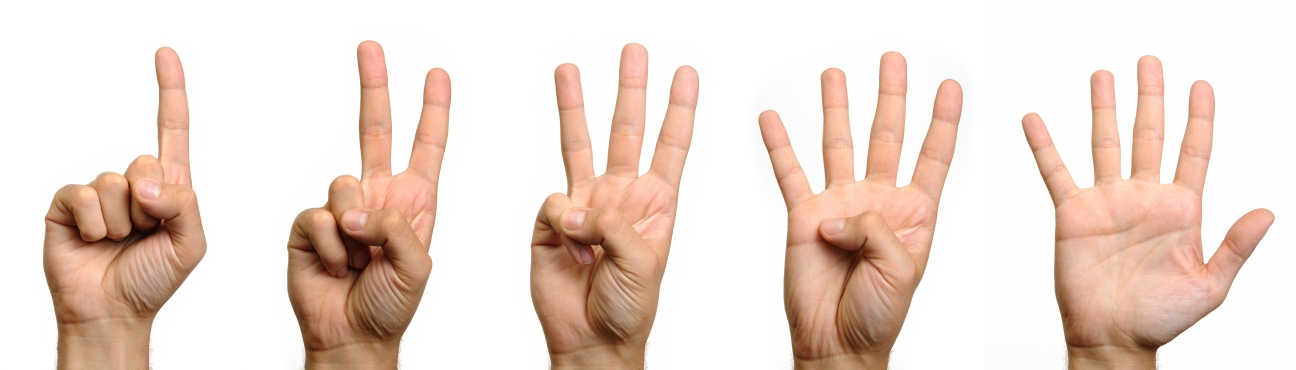 שינוי בזרם המרכזי
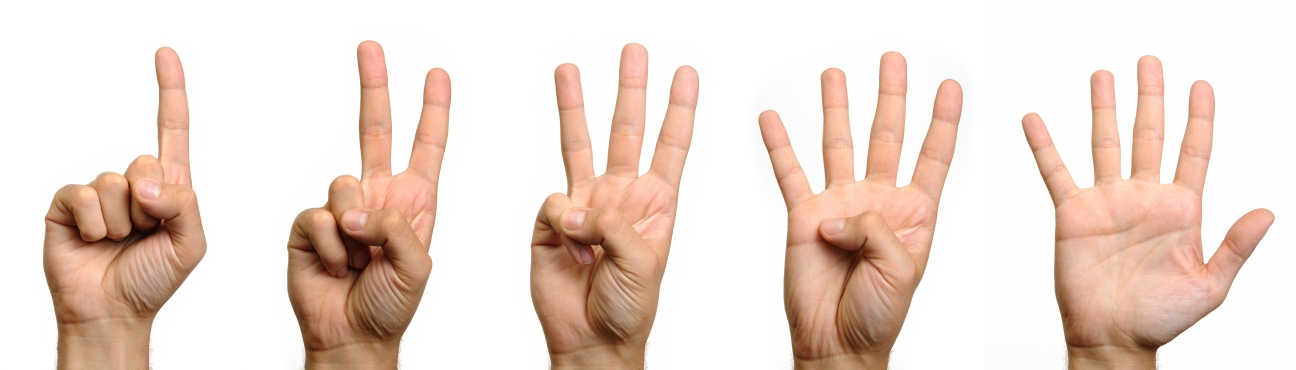 עליית ערכים תרבותיים חדשים
דיפרנציאציה בין מגזרים שונים בזרם המרכזי
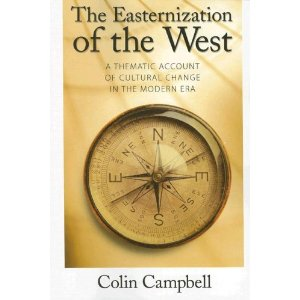 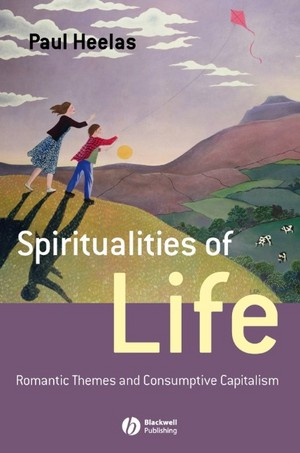 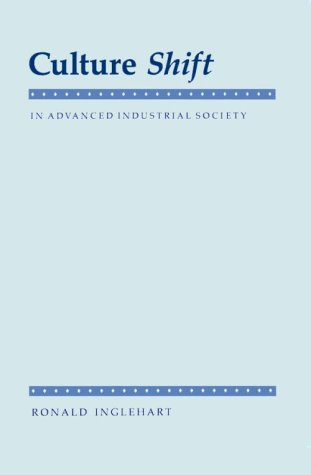 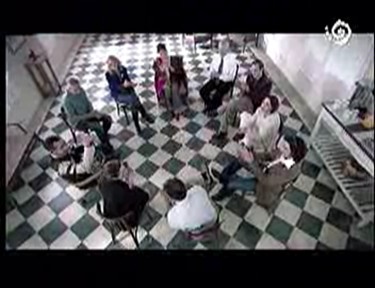 המיגזרים המבוססים
המיגזרים השמרניים
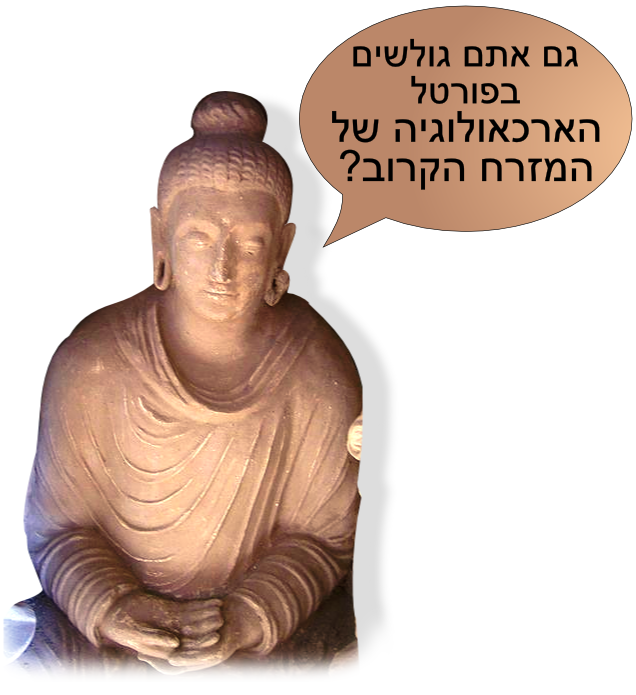 "הכל מתחיל מבפנים"
אלמנטים ניו אייג'יים בפרסומות של הזרם המרכזי בישראל
ד"ר מריאנה רוח-מדבר
פרופ' נורית זיידמן